An Interactive Solver for the Math-Day Event
Caleb Koranda, Chase Resio, and Berthe Y. Choueiry
Constraint Systems Laboratory • School of Computing
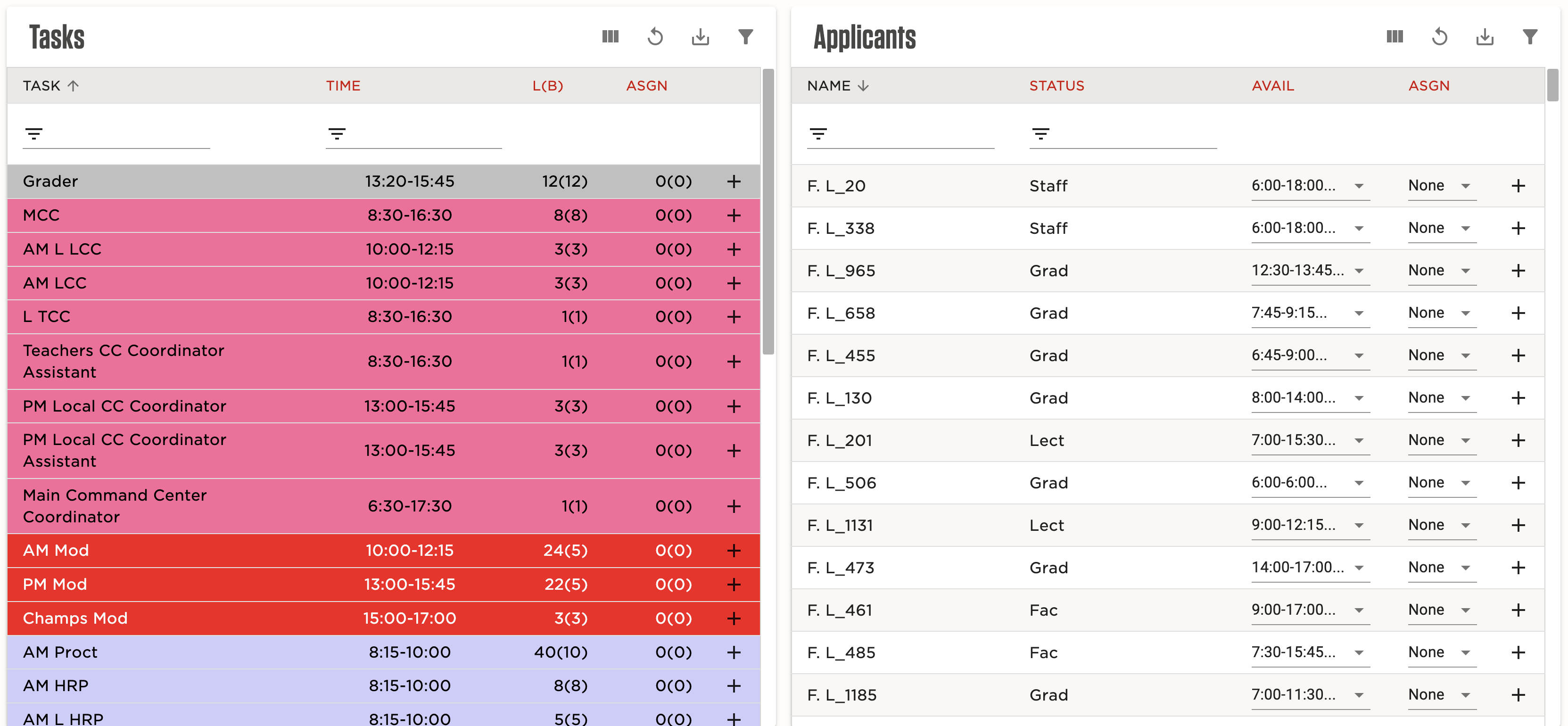 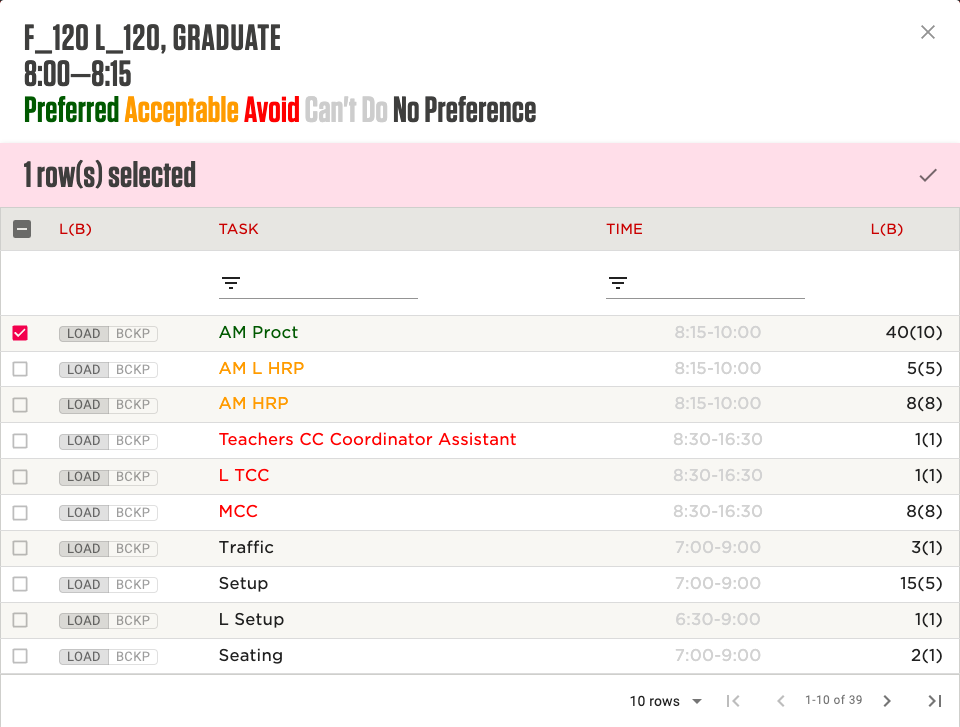 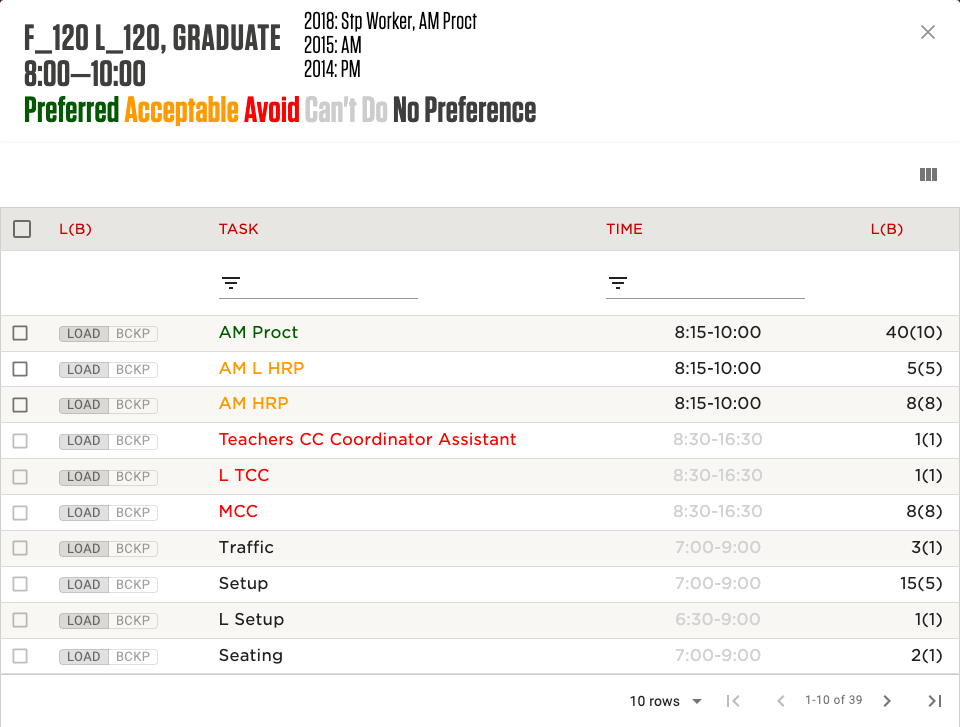 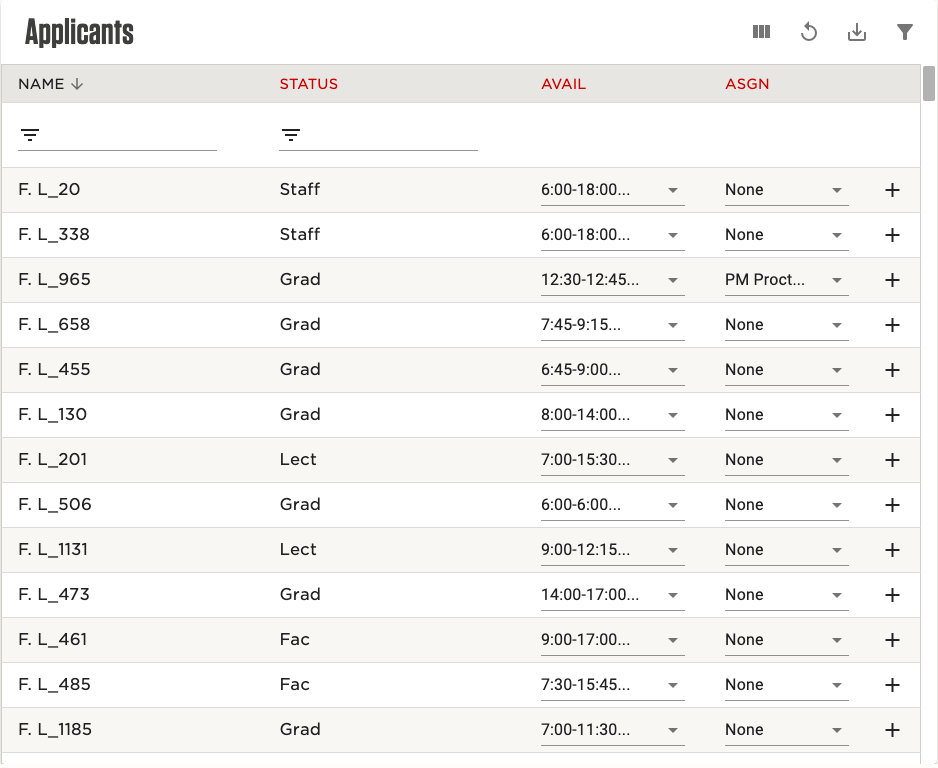 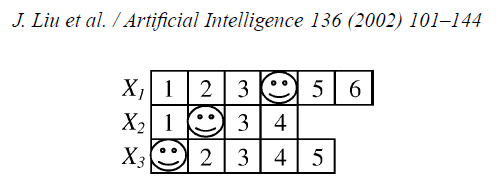 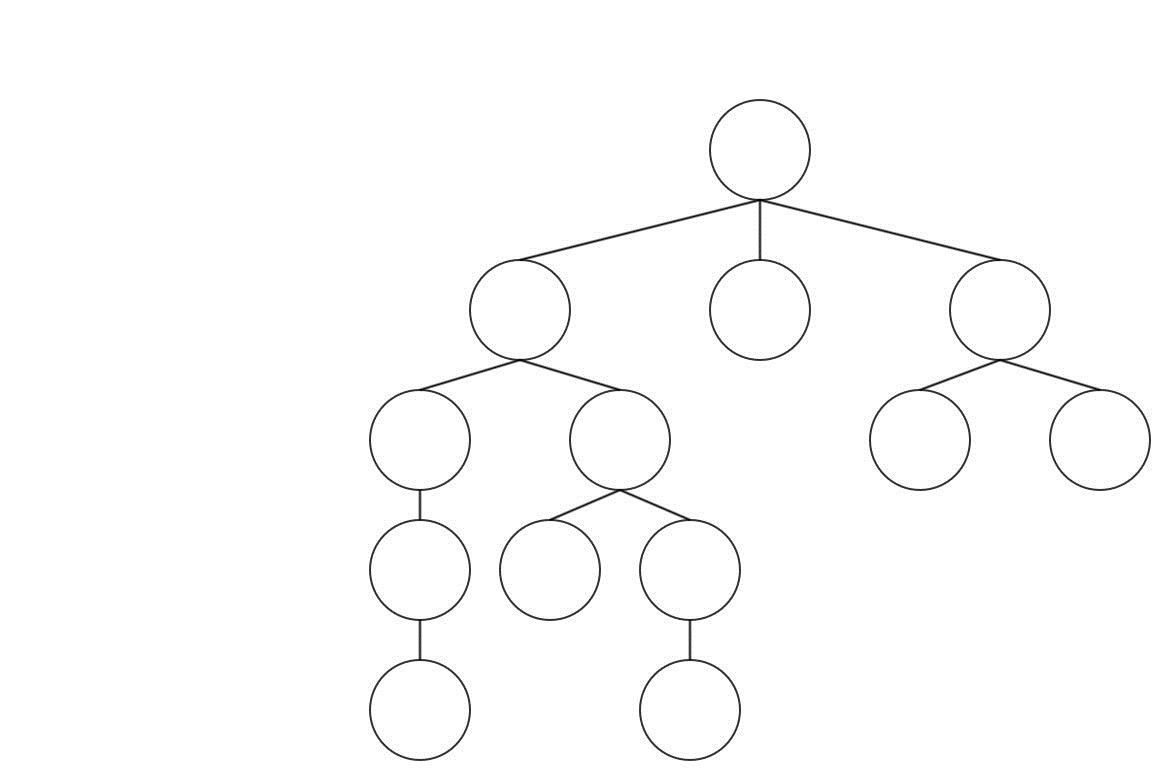 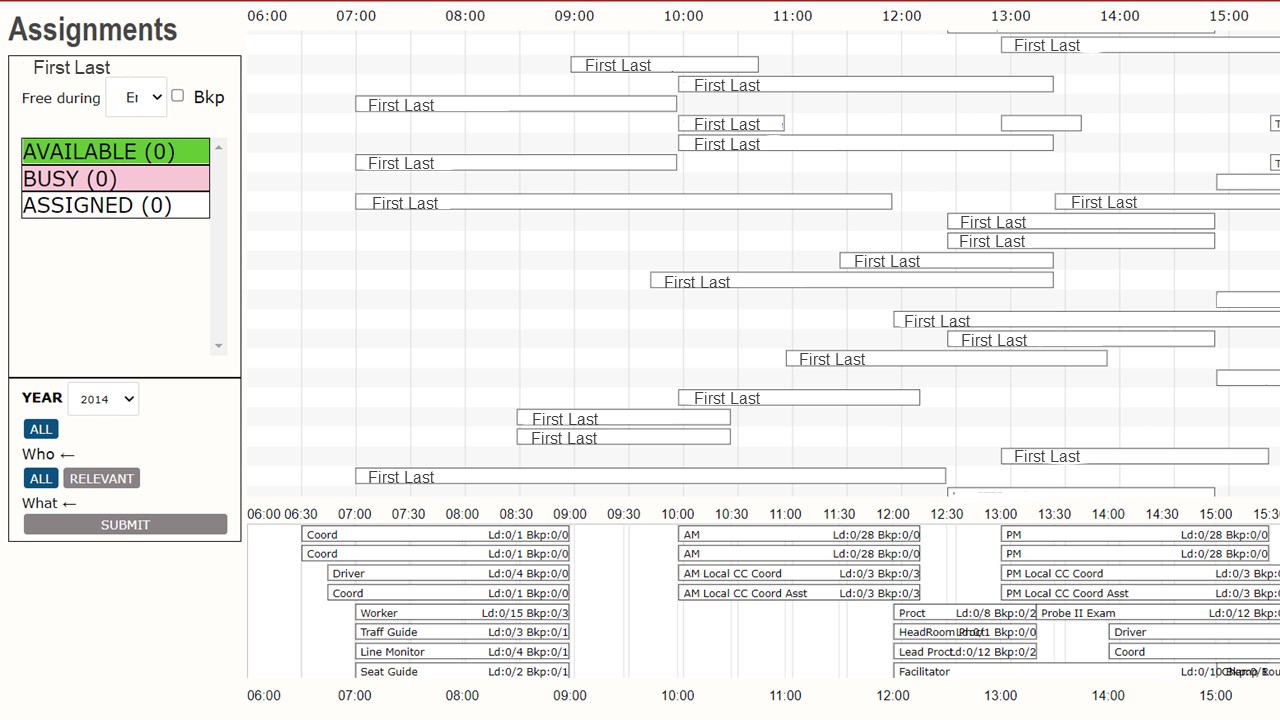 Acknowledgements: Stephanie Vendetti, Charles Daniel, Denis Komissarov, Zach Madsen
Supported by UCARE (UNL)	April 5, 2022
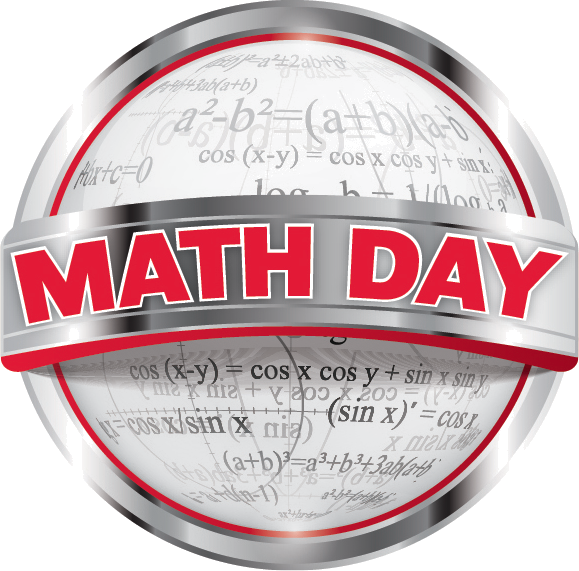 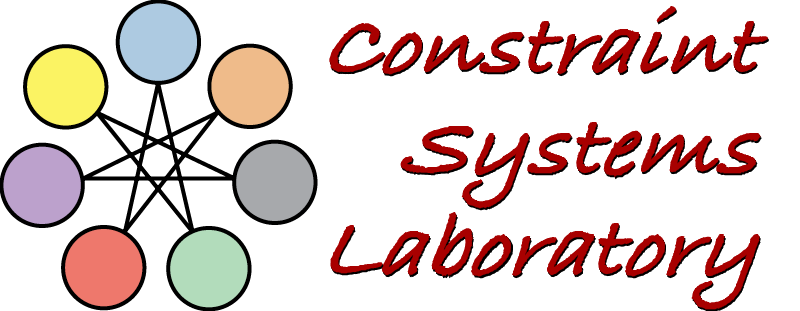